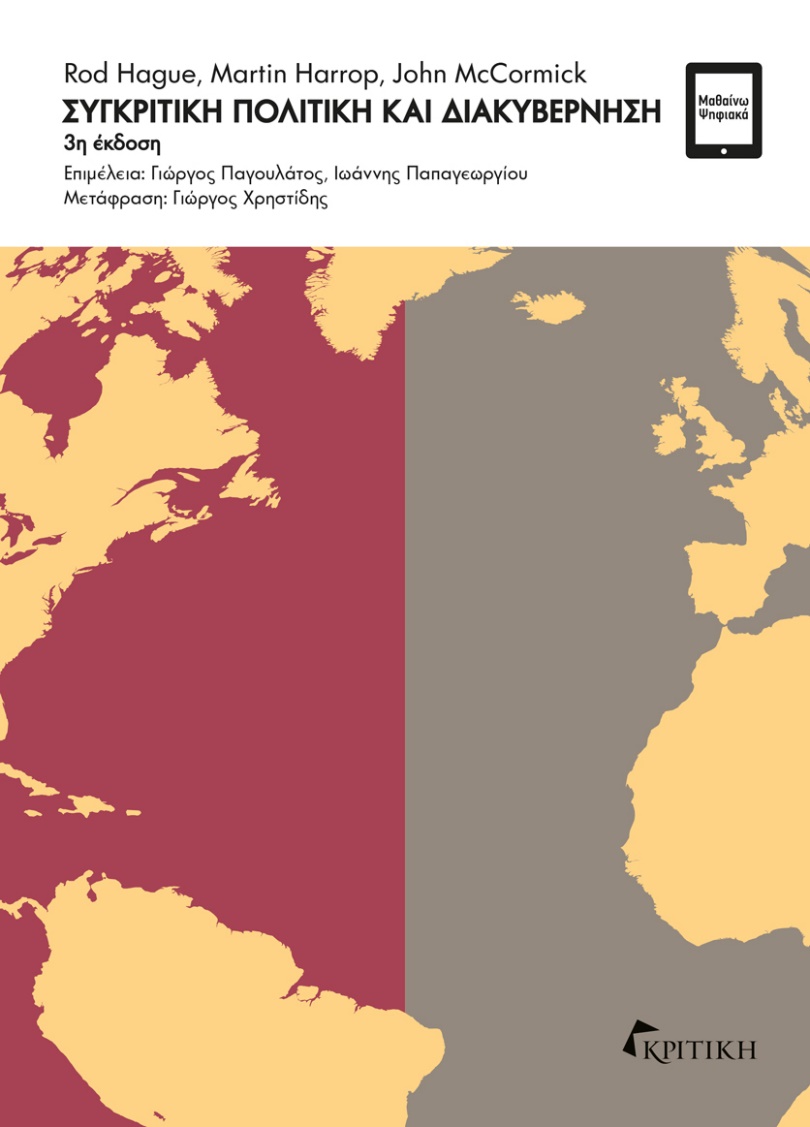 R. Hague, M. Harrop, J. McCormickΣυγκριτική πολιτική 
και διακυβέρνηση
3η έκδοση
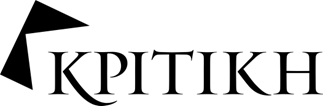 ΚΕΦΑΛΑΙΟ 19Δημόσια πολιτική
Δημόσια πολιτική
Επισκόπηση

Η μελέτη της δημόσιας πολιτικής σχετίζεται με την κατανόηση του τι πράττουν (και δεν πράττουν) οι κυβερνήσεις, και του θεσμικού πλαισίου εντός του οποίου λειτουργούν.  
Είναι πάντα υπαρκτός ο κίνδυνος να φανταστεί κανείς ότι η διαμόρφωση της πολιτικής αποτελεί μια ορθολογική διαδικασία με σαφώς προσδιορισμένους στόχους. Τα μοντέλα της βαθμιαίας προσέγγισης και εφαρμογής και του κάδου απορριμμάτων παρέχουν μια χρήσιμη δόση ρεαλισμού. 
Οι κυβερνήσεις έχουν πολλά εργαλεία άσκησης πολιτικής, τα οποία χωρίζονται σε τρεις γενικές κατηγορίες: μαστίγια, καρότα και νουθεσίες.  
Η διαίρεση της πολιτικής διαδικασίας σε επιμέρους στάδια, από αυτό της αφετηρίας μέχρι αυτό του απολογισμού, βοηθά στην ανάλυση και σύγκριση των πολιτικών.  
Η μελέτη της διάχυσης και σύγκλισης πολιτικών βοηθά να ερμηνεύσουμε την κοινή κατεύθυνση που ακολουθούν οι πολιτικές σε διάφορες χώρες.  
Σε όλους σχεδόν τους τομείς, υπάρχουν θεμελιώδεις διαφορές ανάμεσα στα δημοκρατικά και τα απολυταρχικά κράτη.
Δημόσια πολιτική
Μοντέλα της πολιτικής διαδικασίας
Δημόσια πολιτική: Οι θέσεις που υιοθετούν και οι πράξεις που κάνουν (ή αποφεύγουν) οι κυβερνήσεις κατά την αντιμετώπιση των αναγκών της κοινωνίας. 
Ανάλυση πολιτικής: Η συστηματική μελέτη του περιεχομένου και αντίκτυπου της δημόσιας πολιτικής.  
Ορθολογικό μοντέλο: Προσέγγιση της δημόσιας πολιτικής, που βασίζεται στον μεθοδικό προσδιορισμό των πιο πρόσφορων μέσων για την επίτευξη συγκεκριμένων στόχων.  
Ανάλυση κόστους - οφέλους: Η προσπάθεια λήψης αποφάσεων με βάση τη συστηματική εξέταση του σχετικού κόστους και οφέλους των εναλλακτικών επιλογών.  
Μοντέλο της βαθμιαίας προσέγγισης και εφαρμογής: Προσέγγιση της χάραξης πολιτικής, κατά την οποία η εξέλιξη της πολιτικής έχει τη μορφή μικρών αλλαγών που συμφωνούνται κατόπιν διαπραγματεύσεων με τα ενδιαφερόμενα μέρη. 
Μοντέλο κάδου απορριμμάτων: Προσέγγιση της χάραξης πολιτικής, που εστιάζει στον κατακερματισμένο, ρευστό και ανοργάνωτο χαρακτήρα της.
Δημόσια πολιτική
Μοντέλα της πολιτικής διαδικασίας
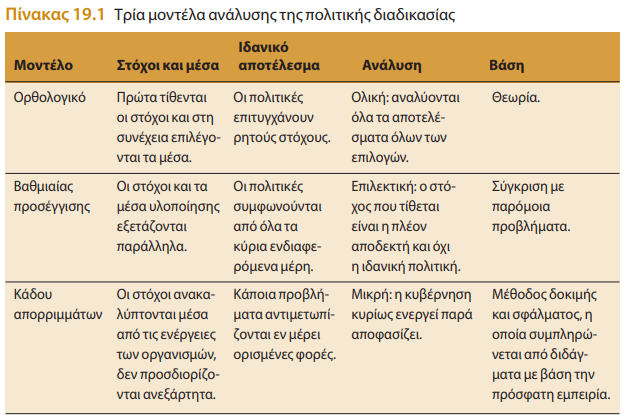 Δημόσια πολιτική
Ο κύκλος της πολιτικής
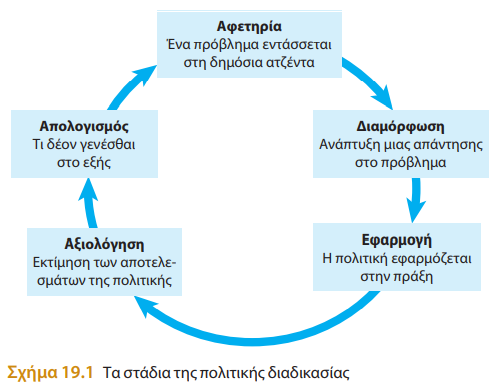 Δημόσια πολιτική
Ο κύκλος της πολιτικής
Πολιτικοί επιχειρηματίες: Πρόσωπα που υποστηρίζουν νέες προτάσεις ή ιδέες, προβάλλοντας το ζήτημα που τους απασχολεί, διαμορφώνοντας το πλαίσιο της συζήτησης ή δείχνοντας ότι παλιές ιδέες μπορούν να εφαρμοστούν με νέους τρόπους.  
Εφαρμογή από την κορυφή: Θεωρεί ότι καθήκον της εφαρμογής της πολιτικής είναι να εξασφαλίζει ότι η εκτέλεση των πολιτικών φέρνει τα αποτελέσματα και επιτυγχάνει τους στόχους που έχουν προκαθορίσει οι αρμόδιοι για τη χάραξή τους.  
Εφαρμογή από τη βάση: Θεωρεί ότι ο ρόλος αυτών που είναι επιφορτισμένοι με την πρακτική εφαρμογή της πολιτικής είναι να ανταποκρίνονται στις τοπικές και στις μεταβαλλόμενες συνθήκες.  
Παραγόμενα της πολιτικής: Οι δράσεις της κυβέρνησης, που είναι σχετικά εύκολο να προσδιοριστούν και να μετρηθούν.  
Αποτελέσματα της πολιτικής: Τα επιτεύγματα της κυβέρνησης, που είναι δύσκολο να επιβεβαιωθούν και να μετρηθούν.
Δημόσια πολιτική
Διάχυση και σύγκλιση της δημόσιας πολιτικής

Πολιτική διάχυση: Η τάση των πολιτικών προγραμμάτων να διαχέονται σε διαφορετικές χώρες. 
Πολιτική σύγκλιση: Η τάση των πολιτικών σε διαφορετικές χώρες να γίνονται όλο και πιο ομοιόμορφες. 





                                                                                           
                                                                                           Συνεχίζεται…
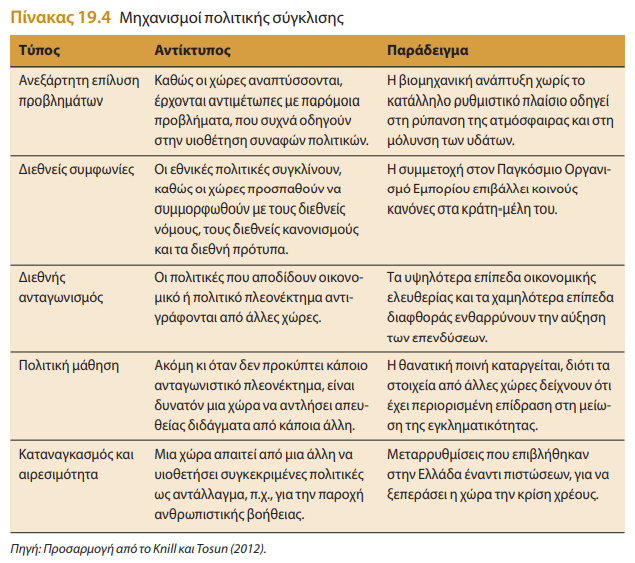 Δημόσια πολιτική
Διάχυση και σύγκλιση της δημόσιας πολιτικής

Πολιτική διάχυση: Η τάση των πολιτικών προγραμμάτων να διαχέονται σε διαφορετικές χώρες. 
Πολιτική σύγκλιση: Η τάση των πολιτικών σε διαφορετικές χώρες να γίνονται όλο και πιο ομοιόμορφες.
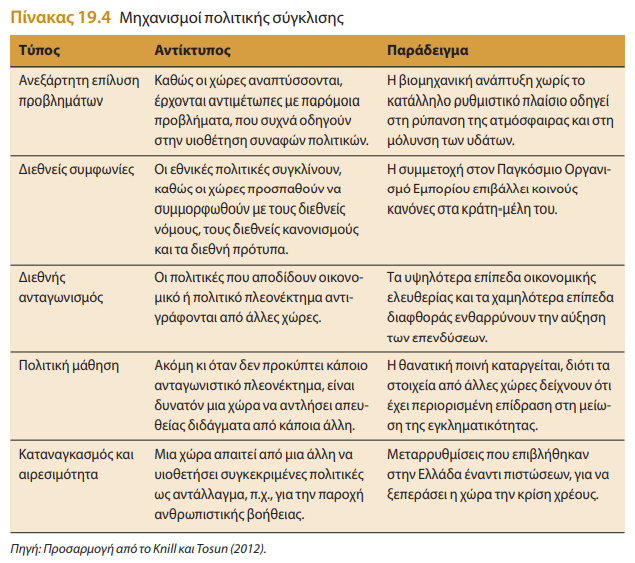 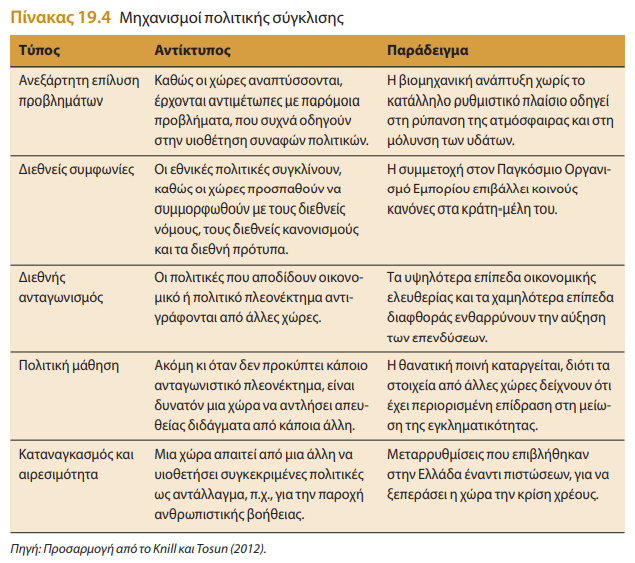 Δημόσια πολιτική
Απολυταρχικά κράτη
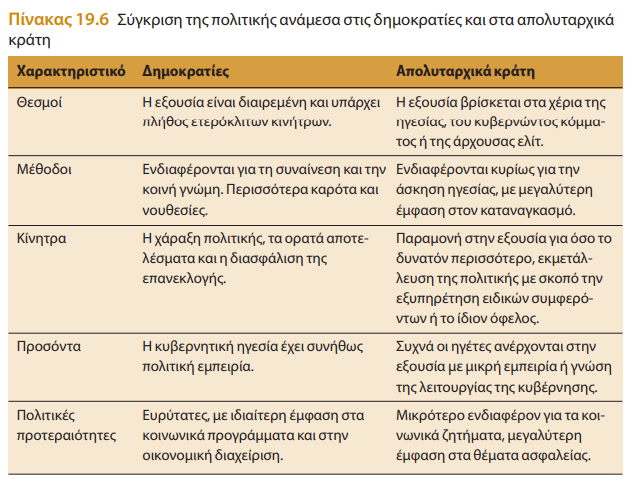 Απαγορεύεται η αναδημοσίευση ή αναπαραγωγή του παρόντος έργου με οποιονδήποτε τρόπο χωρίς γραπτή άδεια του εκδότη, σύμφωνα με το Ν. 2121/1993 και τη Διεθνή Σύμβαση της Βέρνης 
(που έχει κυρωθεί με τον Ν. 100/1975)